UNIT IPSYCHOLOGY AND EDUCATION
- Meaning
- Nature
- Function
- Schools of Psychology
- Educational psychology
WHAT IS PSYCHOLOGY ??WORD MEANING:psyche –soul, Logos –Science  (Greek)PSYCHOLOGY = science of the soul
originally was a branch of Philosophy
 “knowledge of soul” (atman, the supra dimension)
Can we experiment or observe soul ?????

PSYCHOLOGY = Science of mind
Mind is complex & mysterious
Can we study mind in a lab ????
PSYCHOLOGY = Science of consciousness

Can we avoid unconscious and subconscious mind ?????
PSYCHOLOGY = Science of  						Behaviour

Behaviour –total response of the organism to situations of life, 
-inner & outer behaviour, 
-physical, mental, 
-normal, abnormal,
-infant, child, adolescent, youth & adult behaviour
-entire life activities & experiences
DEFINITIONS
Kolensnik: Psychology is the science of behaviour
Woodworth: science of activities of the individual in relation to the environment.
Watson: positive science of behaviour.
Skinner: science of behaviour and experiment.
Crow and Crow: study of human behaviour and human relationship
Bridges: science of consciousness and behaviour and unconscious determinants of behaviour
PSYCHOLOGY =
REGARDED AS SCIENCE
POSITIVE SCINCE (OF BEHAVIOR NOT OF MATTER)
STUDIES PHYSICAL AND SOCIAL BEHAVIOUR
STUDIES BEHAVIOUR OF MAN AND ANIMAL
NATURE OF PSYCHOLOGY
	PSYCHOLOGY IS SCIENTIFIC
Possesses well organized theory, supported by laws and principles
Emphasis search of truth – objectivity, reliability, validity in assessment
 Scientific methods and techniques
Believes that behaviour has its causes
The studies are open to verification and experimentation
6. Results of studies could be modified, altered, based on relevant data.
7. Stands for generalization.
8. Appropriate description and quantification of behaviour is possible
9. Has applied aspects (theory in to practice)
10. Helps in predicting future developments
11.It is not a perfect science
IMPORTANT FUNCTIONS OF PSYCHOLOGY

To understand human behaviour
To identify factors that influence behaviour
To understand individual differences
To understand the cause and cures of abnormal behaviour (of mental patients, criminals’…)
To treat mental abnormalities
6. To understand consumer taste
7. To increase productivity and effectiveness in work
8. To find out individuals suitable (selection, training, promotion and classification) for each job
9. To provide EFFECTIVE EDUCATION
10. To understand self and others
11. To give guidance and counselling
12. To prepare individuals to  be effective in different fields like politics, business, military, social work etc:
Schools of psychology 
	= system of thinking
1.Structuralism
2.Functionalism
3.Behaviourism
4.Pshychoanalysis
5.Gestalt School of Psychology
6.Humanistic Aproach
1.Structuralism
the first school in psychology
Dominant school of psychology in Germany and U.S.-1890-1920
Led by William Wundt and Titcher
started the first psychological lab in 1879-at LEIPZIG, by Wilhelm Wundt
Subject matter of psychology is the human experiences
Feelings and sensations are the origin of our behaviour
Method is Introspection
Focused on Structural aspects  of the mind
-Brain, nervous system,
consciousness of mind, 
analysis of mental activities
Scientific analysis of conscious experiences
mind = sum total of the various mental experiences of the individual
Consciousness= the sum total of the mental experiences at some particular moment
Brought Scientific method in to psychology
Conscious process of children, animals and mentally disturbed individuals cannot be studied
MERITS
 Psychology become independent and organised discipline
 Introspection as the method of studying
 Psychological laboratory came in to existence
 Psychology become a subject of scientific study and experimentation
CONTRIBUTION TO EDUCATION

Made psychology free from metaphysics
Experimental method for psychological studies
Emphasis on systematic observation
LIMITATIONS
Unable to cover all aspects of behaviour
Structure of mind explained through parts not its process
Introspection is subjective method
2.FUNCTIONALISM
Focused on functions of the mind
Methods are-physiological method, method of varied condition, introspection
Subject matter is mental process(functions)
What is mental process?
Study on nature of individual wholly
Emphasis on mental activities for adjustment,
Role of environment in education, nature of human problems..
MERITS
More scientific and more practical
Functionability of the content of the curriculum
The methods & Techniques for learning become student centered
Widened the scope of psychology and educational psychology
Questionnaire, inventory, tests etc: are started to use for measurement & evaluation
Application of psychology in to the practical field
Functionalism Promoted by:

John Dewey(1859-1952)
James R.Angell (1869-1949)
E.L.Thorndike (1874-1949)
R.S.Woodworth(1869-1962)

- Columbia functionalism and 
Chicago functionalism
Contribution to Education
Give importance for the environment of learning
Curriculum is revolutionized with practical approach
Learning by doing approach in education
Contributes a lot to educational psychology, mental testing, child psychology
Gives more importance to the needs of children at different age levels-child centered education
Emphasis on utilitarian theory of education
Developed the spirit of scientific enquiry
Developed new innovative method of teaching and learning
LIMITATIONS

The term “FUNCTIONS” variously defined by different functionalists
Focused only on conscious mind, avoided unconscious part
More emphasis on biological basis, neglected socio-cultural influences
3. BEHAVIORISM
  Psychology is a purely objective experimental branch of natural science.
 Concentrate only on the observable and measurable behaviour
 Studying behaviour focused its attention totally on the observable behaviour
 J.B. Watson –the founder of behaviorism
 Stimulus-Response, Habit Formation, Habit Integration…instead of introspection
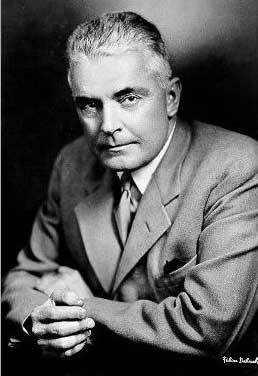 John B. Watson
“Give me a dozen healthy infants, well informed and my own specified world to bring them up in and I will guarantee to take any one at random and train him to become any type of specialist I might select-doctor, lawyer, artist, merchant, chief and yes even beggar-man and thief, regardless of his talents, tendencies, abilities, vocations and race of his ancestors”
Important tenets of Behaviourism
Focus on overt behaviour (observable behaviour) that can be measured scientifically.-scientific observation.
Behaviour can be explained in terms of the association between stimulus and response
Environmental forces are more important in determining behaviour & shaping the personality of the individual.
The concepts like sensations, emotions, perception were dropped from psychology and education texts, giving way to new concepts like stimulus, response, habits, learning and conditioning…

Study of animals as a way to know more about human nature
Contributions to education
Individualized self instructional programmes – Programmed learning, teaching machines, Computer Assisted Instruction.
Give importance to reinforcements & rewards
 Techniques of shaping behaviour and behaviour modification programmes – useful in dealing with backward and maladjusted children.
Highlighted the role of motivation and purposes in learning and shaping behaviour
Limitations
Human behaviour is so complex that cannot be studied by breaking down into simple S-R connections.
Focus on overt behaviour, neglected the covert.
Importance to environment in shaping human behavior – neglected heredity.
4. SCHOOL OF PSYCHOANALYSIS
Sigmund Freud, a Viennese neurologist – Father of Psychoanalysis.
Other important psychologists belong to this school- Adler, Jung, Hartmann, Erickson and Anna Freud ( daughter of Sigmund Freud).
Analysis of unconscious mental process by using free association and dream analysis.
Blend of theory and practical
Emphasizes the importance of early childhood experiences in the personality development
Explores the hidden emotions or unconscious mind
It is a method to treat personality deviations
Concept of mental energy or instinctive energy-life instinctive(Eros) death instinctive (Thanatos)
Psycho –sexual development stages
Method-Free Association, dream analysis
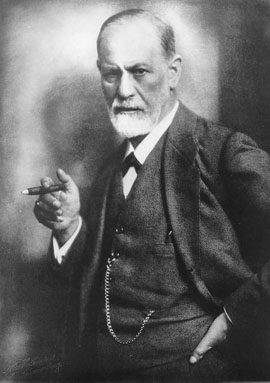 Sigmund
 Freud
Important tenets of school of psychoanalysis
Human mind has 3 parts – Conscious, Subconscious & unconscious.
Conscious   - Phenomena we are aware of at any given moment.
Subconscious – Those experiences of which the  individual is not full aware but                              can be  recalled easily.
Unconscious  – Phenomena which we are unaware  and usually inaccessible to the conscious.
Unconscious layer – larger part of mental life – contains all the repressed wishes, desires, feelings, drives, motives etc.
Human behaviour – influenced by forces operating in the unconscious layer – hence exploration of unconscious mind – necessary to study behaviour.
Id (instinctive desires), Ego (reason based on real experience) and Super-ego (moral inhibition) – 3 aspects of our personality.(Psychodynamics)
The super-ego & id – in continual conflict, Ego tries to resolve.
Successful resolution of the conflict – normal                                                                                                                           personality(ID & SUPER EGO)
Failure to solve conflict – abnormal personality
Contributions to education
Unconscious motivation plays an important role in learning process.
Emphasized the importance of early experiences of the child in the process of education.
Stressed the importance of feeling & emotions in the process of education.
Causes of maladjustment & behavioural problems in children.
Influenced educational theory on practice, aims, methodology
Psychoanalytical explanation of inhibition is useful in learning process

Discipline should be developed with sympathy, affection, than punishment

Child guidance, mental hygiene etc: are important in development process
Limitations
Id, Ego, Super ego – hypothetical construct which lack scientific support.
Overemphasis to sexual world & neglected social expressions in the formation of personality.
Avoided the sublime side of human behaviour
5. GESTALT PSYCHOLOGY
Father of Gestalt Psychology – Max Wertheimer
Other prominent members – Kurt Koffka, Wolfgang  Kohler & Kurt Lewin
 “Gestalt” – a German world – means “configuration / organised whole”.
Highlight the role of insight in learning.
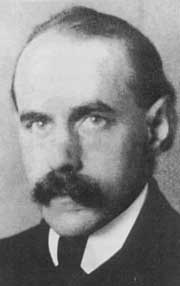 Max  Wertheimer
Important Tenets of Gestalt School
The whole is greater than parts.
Whole determines the behaviour of its parts.
An individual perceives a thing as a whole, not as a mere collection of its elements.
Meaning of sensation & perception – related to – total situation.
Perception always involves a problem of organisation.
Productive thinking
Insightful Discovery:-Analysis, selection of relevant data, seeing relationship, structuring or restructuring with significant components, and relationships, hypothesis, evaluating, foreseeing consequences or implications, confirmation..
Learner while learning – perceives the situation as a whole – after seeing & evaluating – different relationships – take proper decision – in an intelligent & meaningful way.
Contributions to education
Present the subject matter as a whole – learning more meaningful.
Construction of  curriculum, organisation of  syllabus, scheme of studies etc.- gestalt principle has its application.
Role of motivation & purpose in learning.
Holistic method, holistic evaluation, insightful learning, interdisciplinary approach, comprehensive educational programmes – inspiration from Gestalt school
Failed to explain – learning beyond perceptional experience.
-Strengthening of  behaviour through practice
-How previous experiences influence learning.
-Trail and error learning.
Limitations
HUMANISTIC SCHOOL
Focused on the positive side of personality, the heights that each individual is capable of attaining.
The finer side of human nature- creativity, beauty, justice, uniqueness, self- actulisation, transcendence….
Positive approach to life
Sublimation of needs are possible
Abraham Maslow, Carl Roger
EDUCATIONAL IMPLICATIONS
Educational psychology become humanistic
Areas of interest and aptitude came in to focus
Study of individual differences become must to develop personalities
Motivational aspect is important for success in life
Discipline should be based on freedom
Educational Psychology

Education is the process of shaping of behaviour or modification of behaviour.
 Educational psychology is the application of psychological findings in the field of education.
 It is a systematic study of the development of the individual as well as the group of educant within the educational settings.
Relevance  : -to equip the prospective teacher with the necessary skills and competencies to enable him/her to deal effectively with teaching learning problems of the class. 
-The knowledge of educational psychology helps the teachers to communicate their ideas effectively in the class.
TEACHER IS A PSYCHOLOGIST
Significance of Educational Psychology   
in the Teaching LEARNING SITUATION

A.	Contribution to theory of Education

1.	To understand developmental characteristics
2.	To understand individual difference 
3.	To understand effective teaching - methods 
4.	To understand the problems of children 
5.	Knowledge of mental health
6.	Curriculum construction 
7.	Measurement of learning outcome 
8.	Research 
9.	Guidance for the education of exceptional children  
10.	Helps to develop positive attitudes towards teaching   	profession 
11.	Understanding of Group Dynamics
B.	Contribution to Practice of Education

1.  Problem of Discipline 
Use of Audio-visual Aids 
Democratic Administration 
Time Table
Co-Curricular Activities 
Use of Innovations 
Production of Text books
LEARN YOURSRLF….….FOR YOUR STUDENTSYOU CAN BE A BEST TEACHER..